Romans in the Countryside
Component 2: Latin literature
Wednesday 30th November 2022
A recap
Cicero - ‘pro roscio’
How does Cicero contrast the countryside from the city?
What does Cicero say about the contrast of the people who live in the countryside and those who live in city?
What overall point is Cicero trying to make through this speech?
Answer the following questions in full sentences in your exercise book.
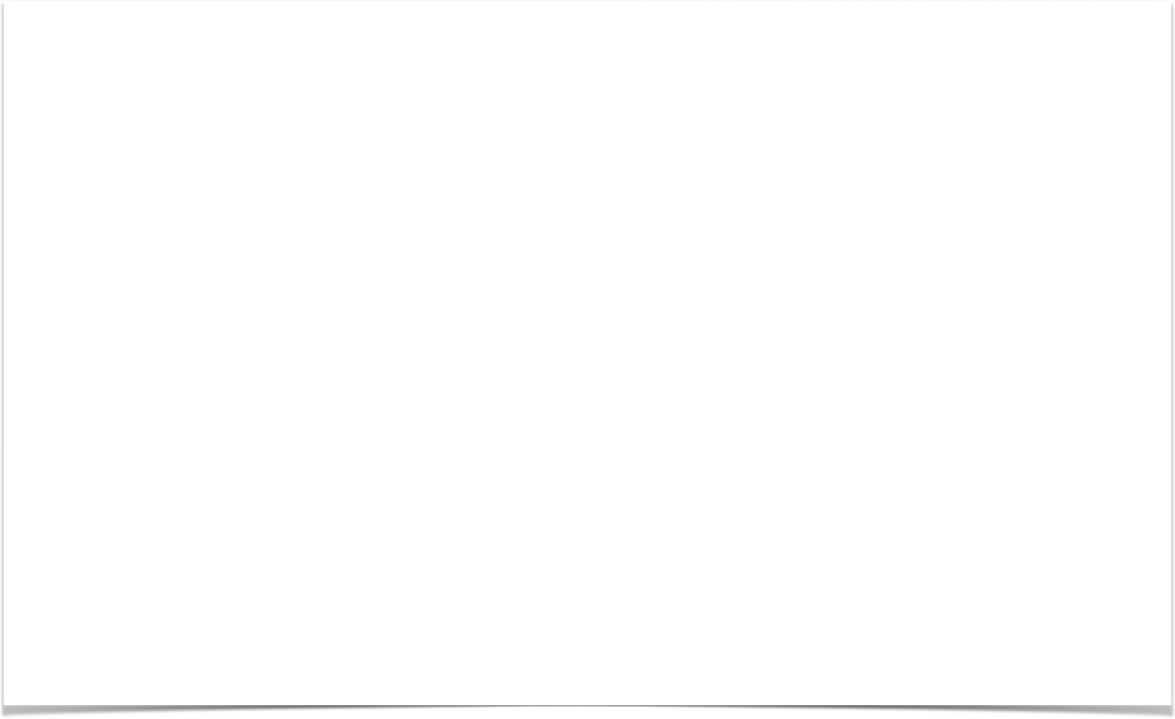 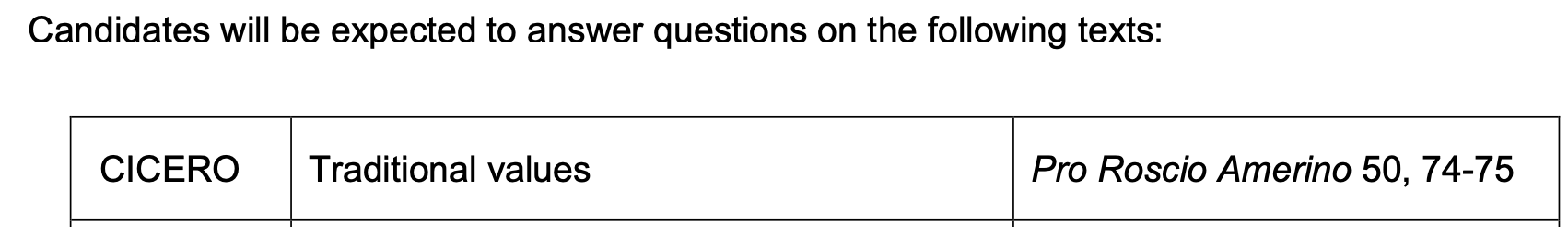 Notes
Click below for the interactive text explorer
Interactive Text Explorer
Notes
Notes
In the following slides read through the translation for each section of Latin.
You should read through the notes to each section and answer the questions in full sentences in your book.
Interactive Text Explorer
Cicero uses sarcasm very effectively here.
‘You would be a ridiculous prosecutor’
Cicero starts this part of the speech with a bold, emphatic statement! He draws our attention to what he is saying. He is mocking the opinions of the prosecutors, showing that they have archaic views.
‘esses’
Cicero uses the subjunctive mood to express a condition ‘if’. He is showing members of the prosecution a possibility/scenario of how ridiculous they would seem if they acted in this way
Cicero - ‘pro roscio’
‘ab aratro arcessebantur’
Here there is alliteration of the letter ‘a’ which draws our attention to what Cicero is saying: ‘summoned from the plough’. The emphasis here is on farmers and farming; way back in Rome’s past, when cities had not been built, Rome relied upon its countrymen to come to the courts to try criminals. Cicero is showing how Rome’s legislative representatives was founded on farming! This is further emphasised through the tricolon of 3 x ‘a’s
‘those times’ makes it seem very archaic and way back in the past! By emphasising how long ago people thought like this, it makes the prosecutors in the court look ridiculous, because if they act in this way, they are out of date!
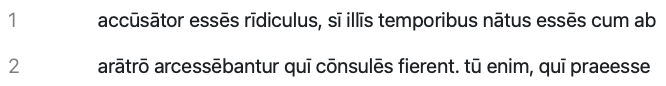 Throughout these two lines Cicero uses many short syllables - it is like ‘quick fire’ accusation in the way it sounds, drawing our attention to what he is saying and sounding like he is making a quick-fire accusation!
Cicero - ‘pro roscio’
This use of a personal pronoun is a direct address to the prosecutors, directly involving them. We know pronouns aren’t needed in Latin (the ending on ‘puteS’ and ‘iudicareS’ tell us exactly who is doing the action, so the ’tu’ is there for emphasis and exaggeration!
‘flagitum’ (‘disgrace’) is a strong word; an emotive word
Alliteration of the letter ‘p’ (plosive sounds) as well as the juxtaposition of these two words, serves to emphasise the two condescending thoughts of the prosecutors: ‘you consider this certain person to be…’
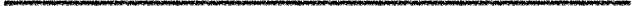 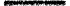 Internal rhyme emphasises these words and draws our attention to them.By placing these two
 words next to each other, juxtaposing them with ‘flagitum’, Cicero is hammering home his point!
The use of the 
superlativeadjectives show just how shameful and low-class the prosecutors consider farmers 
to be!
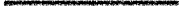 ‘sewing seed’
Here these two words are liked through sibilance, creating a hissing sound, as if Cicero is mocking the opinions of the prosecutors, who judge this to a be a lowly task, one that is below them.
He is sowing seed ‘with his own hand’! Doing it himself - how lowly (!)
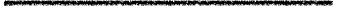 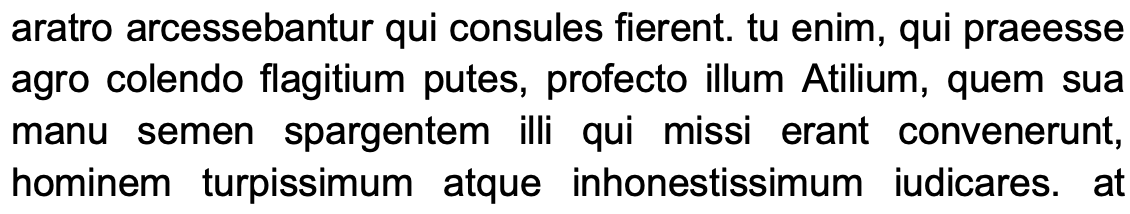 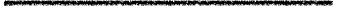 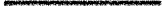 ‘those who had been sent’ refers to the farmers who have been summoned to go to Rome to become consuls in the senate and law courts. They come across Atilius, a farmer, on their way.
The tricolon of alliteration of the letter ‘p’ adds a plosive sound. This emphasises Cicero’s words, and adds a sense of ‘spitting’ the words out in disgust. Remember that this speech would have been said aloud.
‘at’ (‘but’) marks a change in subject matter
This is an exclamation!
It draws our attention to what Cicero is saying
The ancestors to which Cicero refers are the Romans of the distant past, when Rome was thought to have been a ‘golden age’ in better times. Here Cicero is appealing to his fellow Romans to think and behave like the Romans of the past. His idea is to shame them for thinking lowly/deragatory thoughts about farmers now.
These are the two things that Cicero
says their ancestors thought differentlyabout. He is setting an example.
Cicero - ‘pro roscio’
‘They left us’; this is what the ancestors have set up and left 
for Cicero’s Romans. He is sayingthat they would be irresponsiblenot to look after the state, particularly now it has grown even better!
`
Here is a quadricolon of superlative adjectives. It shows just how great the Rome is that has been left to them - and it was all established from farming!
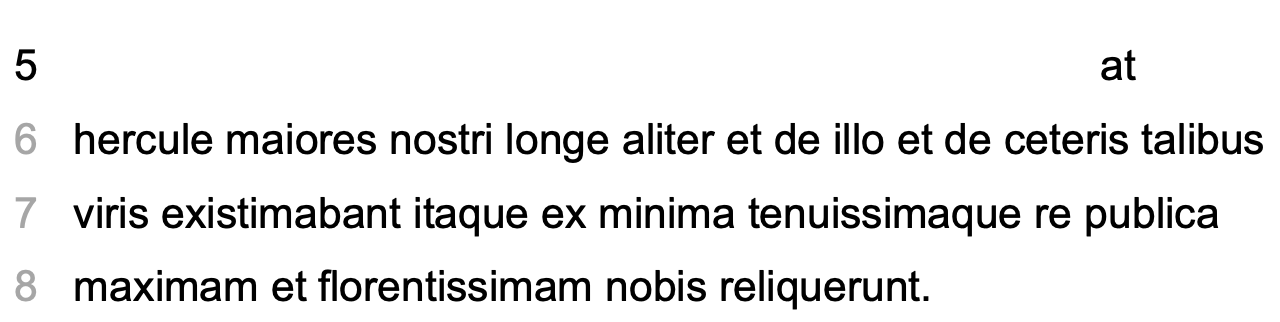 Look at lines 1-8 (accusatory… reliquerunt) What makes these lines an effective piece of Latin writing? You should discuss four examples, referring to the Latin for each: [8]
PLANNING YOUR ANSWER
You should read the question carefully
You should pick out your 4 examples in Latin
You should write what your examples mean in English
What techniques do your 4 examples use? e.g. simile
Write up your answer, with an introduction and conclusion. 
Write a new paragraph for each point, using PEEL technique
Once you have finished….
Start to learn the text and the notes that go along with it. 

In the exam you will receive a blank copy of the Latin, but no translation of it or notes to go with it.

Quizlet is a great technique to use for this - you should start to make your notes once you have finished the work from this lesson.